Turnaj mladých fyzikov
Úvodné stretnutie
Jozef Bašista
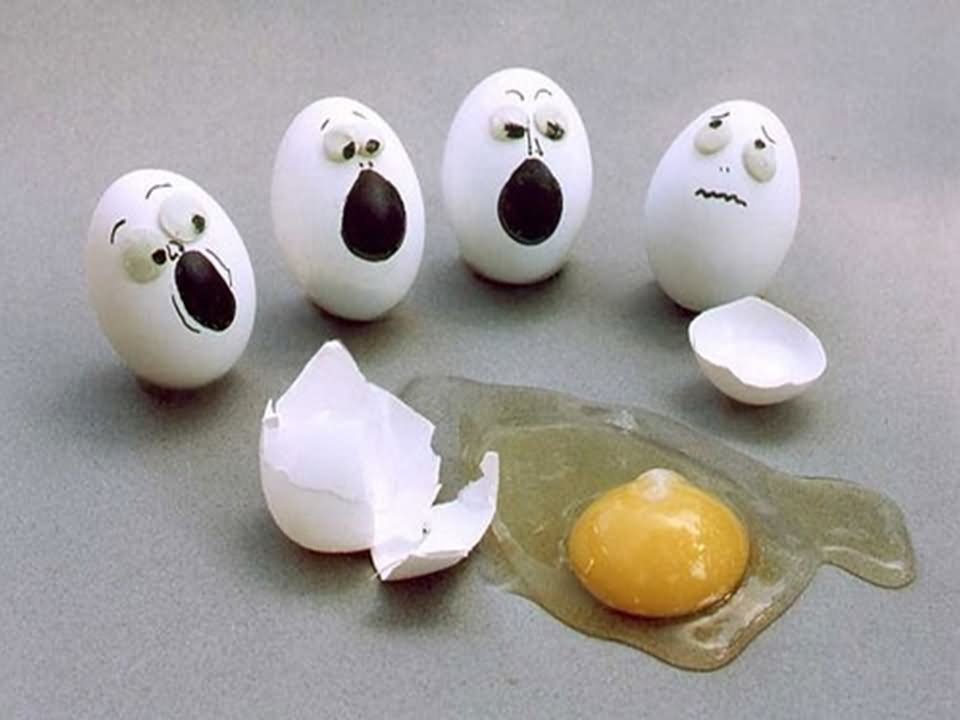 https://www.askideas.com/42-most-funniest-egg-face-pictures-and-images/
Zachráňte padajúce vajíčka
Vynájdite sa
Skonštruujte pasívne zariadenie, ktoré zabezpečí bezpečné pristátie neuvareného slepačieho vajíčka pri dopade na tvrdý povrch z výšky 2,5 metra. Zariadenie musí padať spolu s vajíčkom. Minimalizujte rozmer zariadenia.
Ako začať?
Zamyslenie nad kľúčovými otázkami: 

👉 Aké fyzikálne veličiny a zákony nás budú zaujímať pri riešení úlohy?

👉 Čo budeme potrebovať?

👉 Aké vlastnosti a tvar by mohlo mať pasívne zariadenie?

👉 Aké ďalšie riešenia z reálneho sveta nám môžu pomôcť?
Aké fyzikálne veličiny a zákony nás budú zaujímať pri riešení úlohy?
Tiažová sila FG: 
👉 pôsobí na vajce s hmotnosťou m  a udelí mu zrýchlenie g
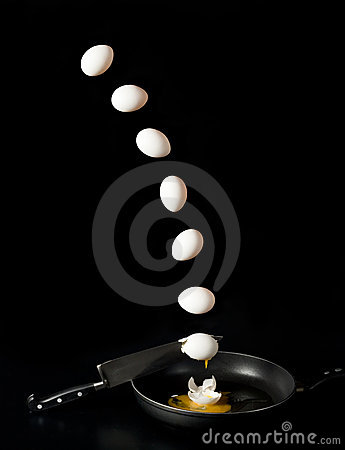 https://www.dreamstime.com/stock-photo-falling-egg-pile-image4452810
Aké fyzikálne veličiny a zákony nás budú zaujímať pri riešení úlohy?
Odpor vzduchu Fo : 
👉 pôsobí na vajce padajúce vzduchom rýchlosťou v
Pre laminárny pád:
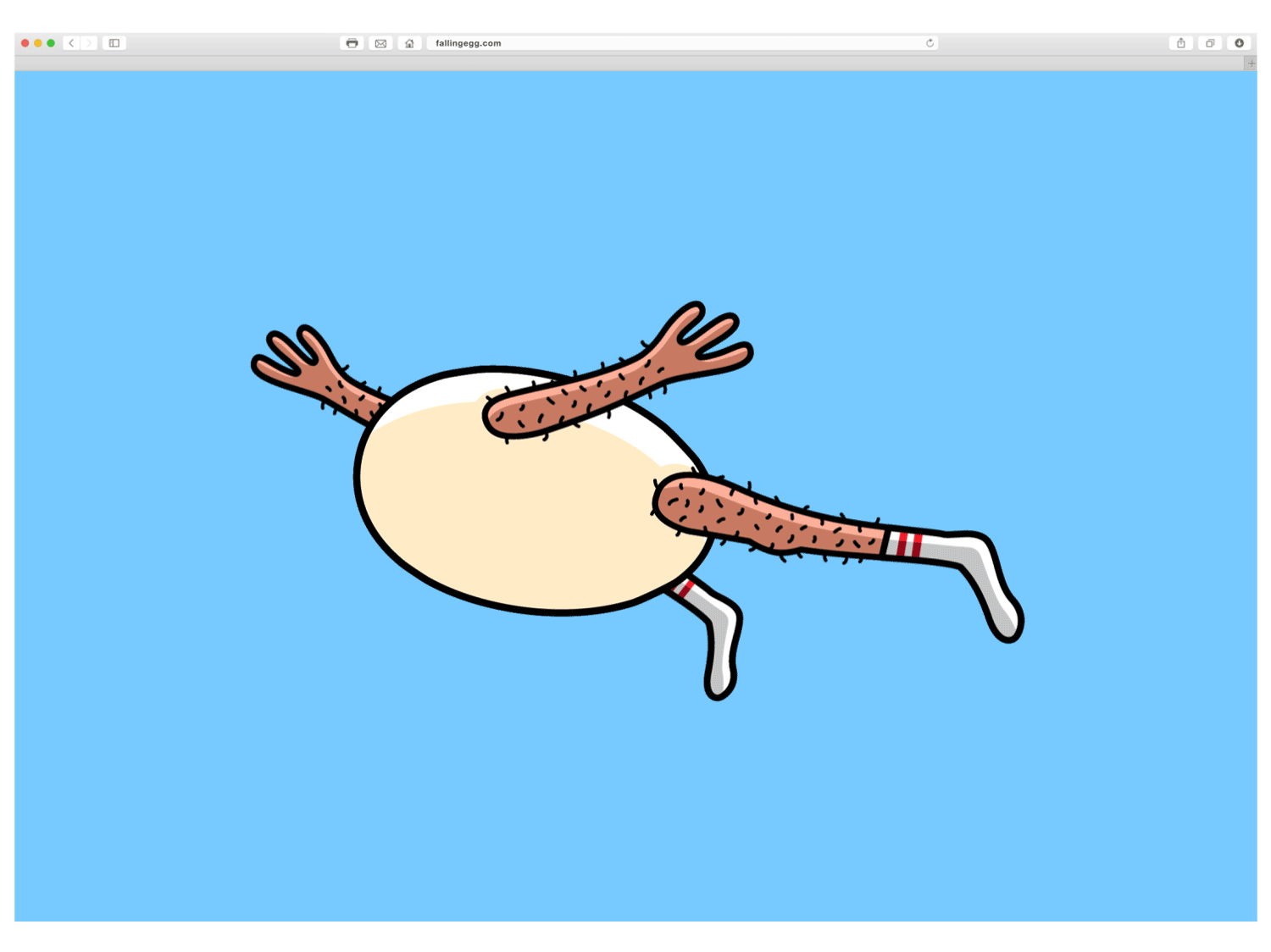 Pre turbulentný pád:
http://zaktebbal.com/Falling-Egg
Aké fyzikálne veličiny a zákony nás budú zaujímať pri riešení úlohy?
Výslednica síl a
konečná rýchlosť pádu v : 

👉 ak je F = FG – Fo nenulová, 
 tak v narastá s časom lineárne


👉 ak je F = FG – Fo nulová, tak v má konštantnú hodnotu
  a odporová sila vzduchu Fo je rovná tiažovej sile FG
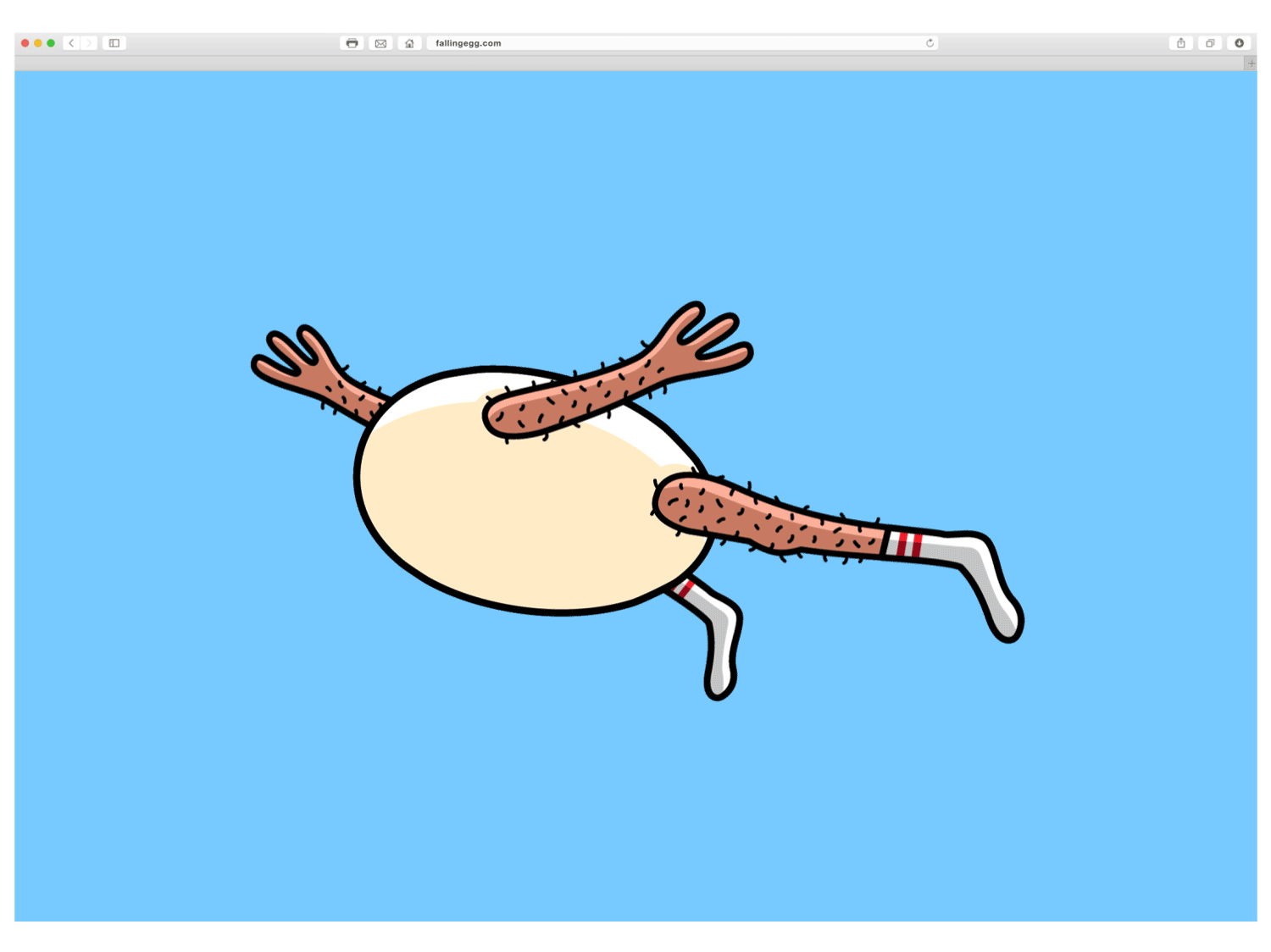 Aké fyzikálne veličiny a zákony nás budú zaujímať pri riešení úlohy?
Zákon zotrvačnosti: 
👉 Pri náraze pasívneho zariadenia na podlahu
  vajce pokračuje v pohybe dokiaľ nie je 
  nútené vonkajšími silami tento svoj stav 
  zmeniť. 

Zákon akcie a reakcie: 
👉 Akou veľkou silou pôsobí pasívne zaradenie
  s vajíčkom na podlahu, takou istou veľkou 
  silou pôsobí aj podlaha na pasívne zariadenie 
  s vajíčkom.
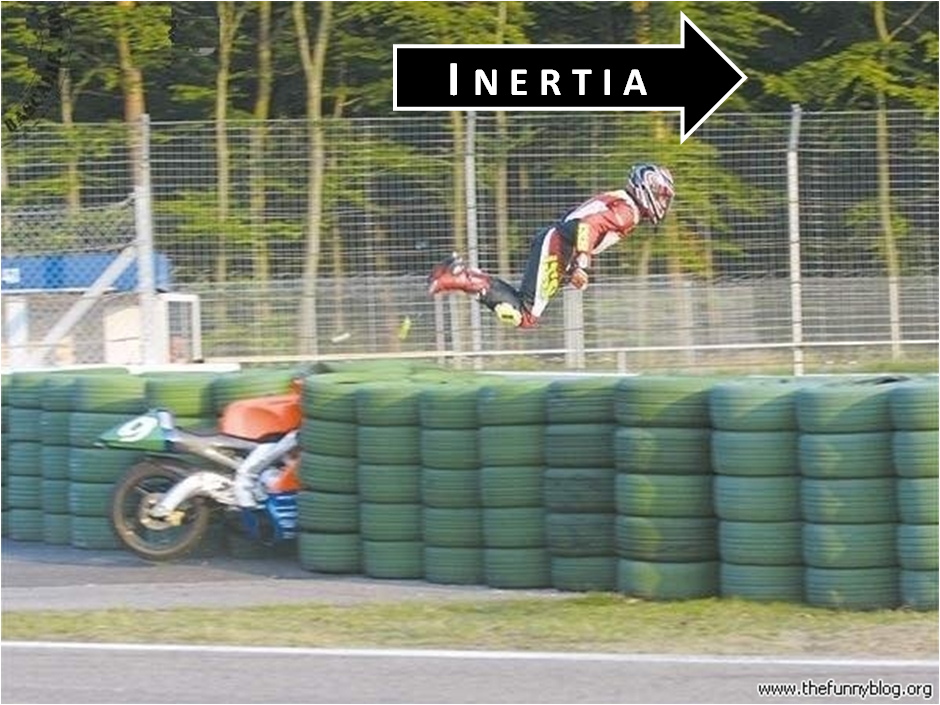 http://www.aaronswansonpt.com/basic-biomechanics-newtons-laws-of-motion/
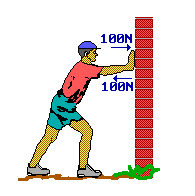 http://www.physchem.co.za/OB11-mec/law3.htm
Aké fyzikálne veličiny a zákony nás budú zaujímať pri riešení úlohy?
Zákon zachovania energie: 
👉 vajíčko o hmotnosti m má vo výške h nad podlahou
  v homogénnom gravitačnom poli potenciálnu energiu
👉 po uvoľnení sa Ep premieňa na kinetickú energiu
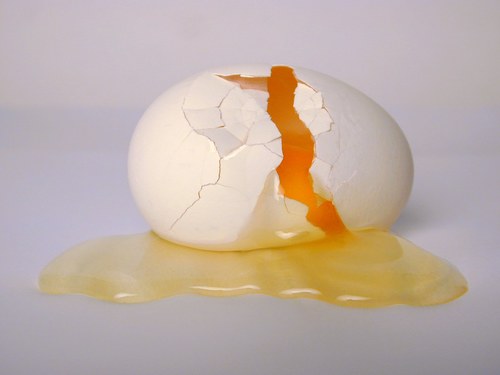 👉 pri dopade sa Ek použije na
http://weheartit.com/entry/group/25705106
Aké fyzikálne veličiny a zákony nás budú zaujímať pri riešení úlohy?
Impulz sily I  a zmena hybnosti Δp pri náraze: 
👉 udáva časový účinok sily F  pôsobiacej na vajíčko
    v okamihu nárazu a je rovný zmene hybnosti vajíčka
    Δp
https://www.youtube.com/watch?v=yUpiV2I_IRI
Čo budeme potrebovať?
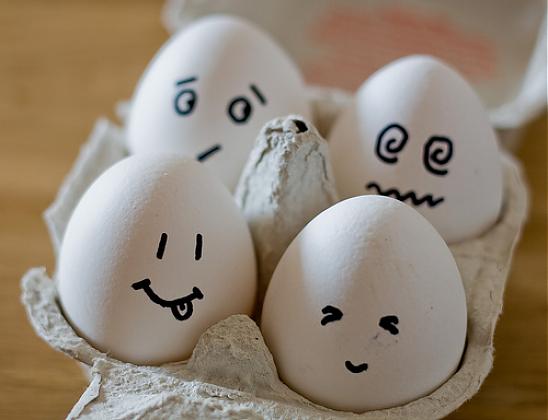 http://s1005.photobucket.com/user/musicrockr1232/media/Funny%20Egg%20Faces/CuteFaces.jpg.html
Vajíčka
Čo budeme potrebovať?
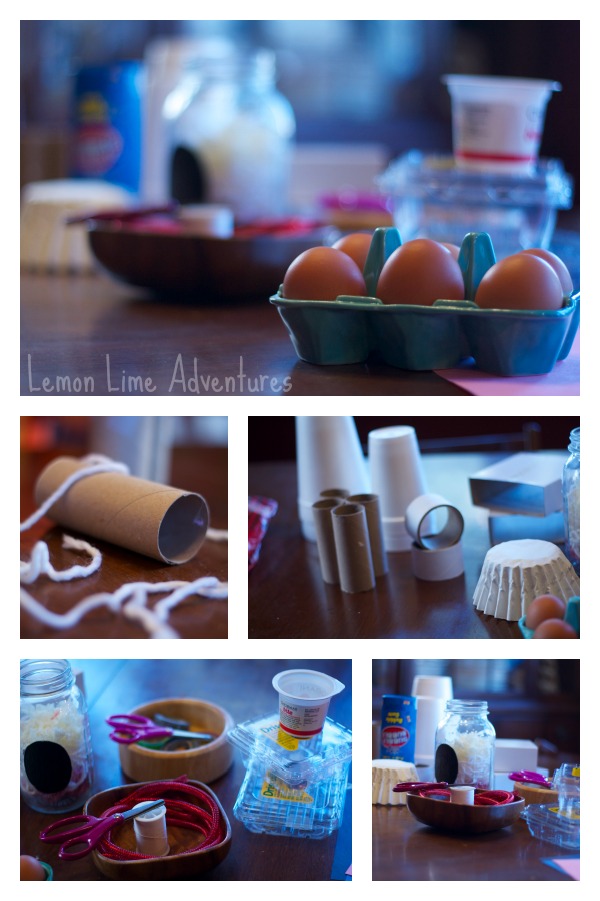 http://lemonlimeadventures.com/creating-perfect-egg-drop-project/
Materiál všetkého druhu
Aké vlastnosti a tvar má mať pasívne zariadenie?
Vlastnosti
pevná kostra
malá hmotnosť
materiál pohlcujúci energiu pri náraze
Tvar
ľubovoľný tvar
rozmery najmenšie možné
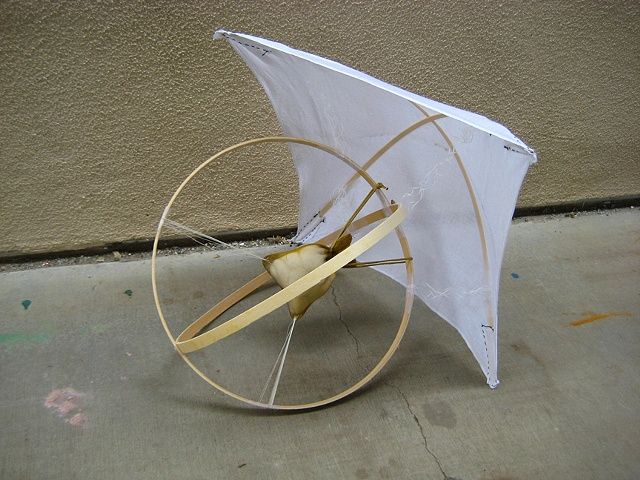 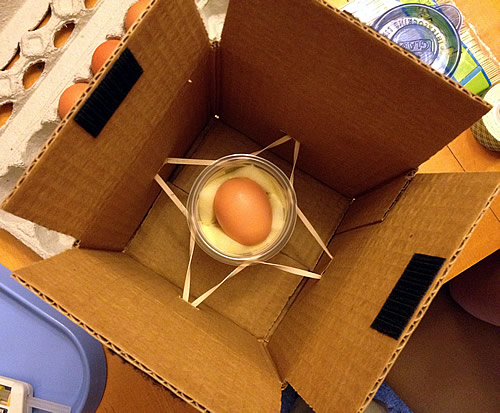 https://sk.pinterest.com/explore/egg-drop-project/
https://livingdigitally.net/2012/05/09/4th-grade-egg-drop-project/
Ako to môže vyzerať?
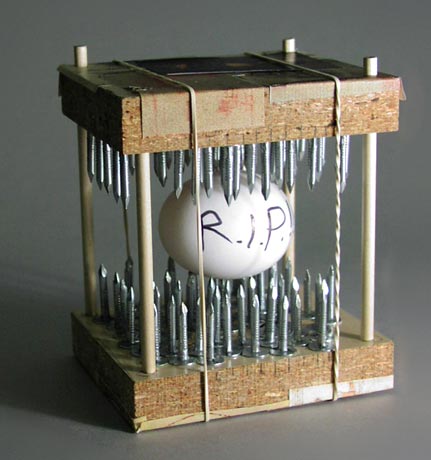 http://mrdclassified.weebly.com/egg-drop.html
Aké technické riešenia z reálneho sveta nám môžu pomôcť?
Zariadenie 1. druhu
svoju funkciu plní pri dopade
https://www.youtube.com/watch?v=yUpiV2I_IRI
Zariadenie 2. druhu
svoju funkciu plní počas pádu
https://www.youtube.com/watch?v=l0JGek9eGD0
Zariadenie 3. druhu
svoju funkciu plní počas pádu i pri dopade
Čo nám môže pomôcť?
uloženie vajíčka do odolnejšej polohy vzhľadom sa jeho stavbu 
konštrukcia v tvare symetrických archimedovských telies
Zdroje:
1st place Egg Drop project ideas- using SCIENCE (youtube, Mark Robber, May 27, 2015), https://youtu.be/nsnyl8llfH4
 Egg Drop Project with Mr. Gulliver's Physics Class (youtube, Legokind45, Oct 3, 2012), https://youtu.be/XC_2kJTOKFQ
 Egg drop experiment (youtube, Intenseheat, Oct 2, 2012), https://youtu.be/_Xj8jRFYoS8
 Mythbusters - Falling egg (youtube, Ruben Kamphuis, Oct 30, 2010), https://youtu.be/ehVQM0I0PSU
 High School physics egg drop project(1st place) (youtube, hardworkinamerican, Jan 8, 2014), https://youtu.be/lwaKzWknPtw
 MSUToday: Egg drop contest (youtube, Michigan State University, Aug 9, 2010), https://youtu.be/wR1TP3opCxI
 6 methods egg drop experiment (youtube, heyomto, Dec 14, 2009),
https://youtu.be/nBNTwyG4pss
Ďakujem za pozornosť!